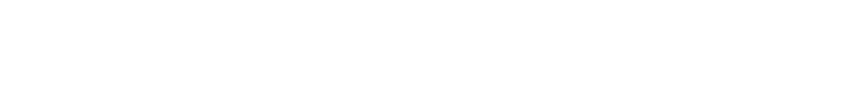 STITCHED DREAM FACTORY
STŘEDNÍ ŠKOLA ŽIVNOSTENSKÁ SOKOLOV, PŘÍSPĚVKOVÁ ORGANIZACE
KDO VLASTNĚ JSME?
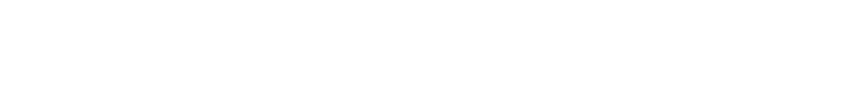 SOKOLOVSKÁ NEFIKTIVNÍ FIRMA ZABÝVAJÍCÍ SE ALTERNATIVNÍM DESIGNEM A VYBOČUJÍCÍM UMĚNÍM.
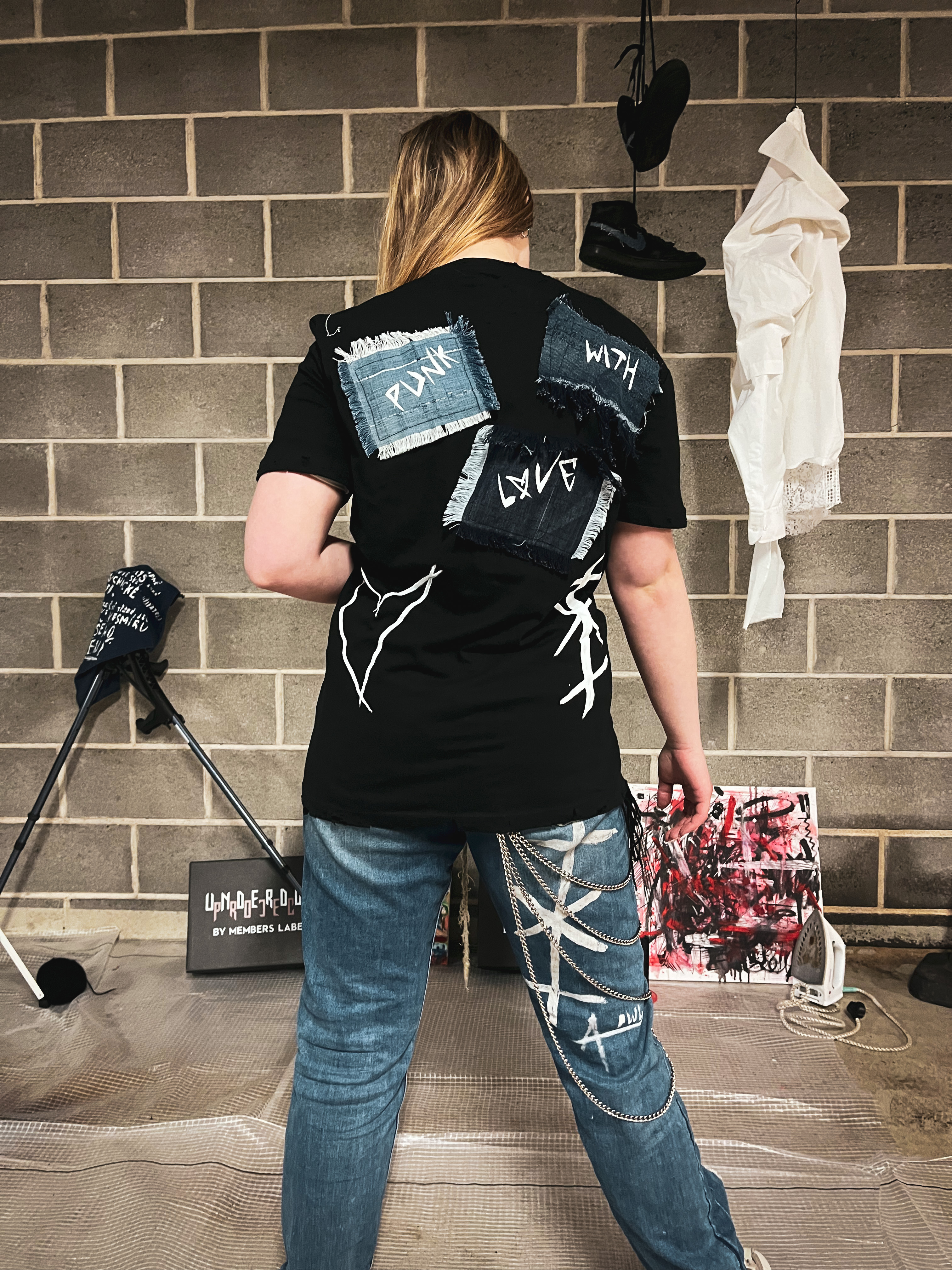 CO NABÍZÍME?
MODERNÍ RUČNĚ ŠITÉ OBLEČENÍ
DOPLŇKY 
ABSTRAKTNÍ MALBY
GRAFICKÝ DESIGN
DESIGN OBLEČENÍ
A MNOHO DALŠÍHO!
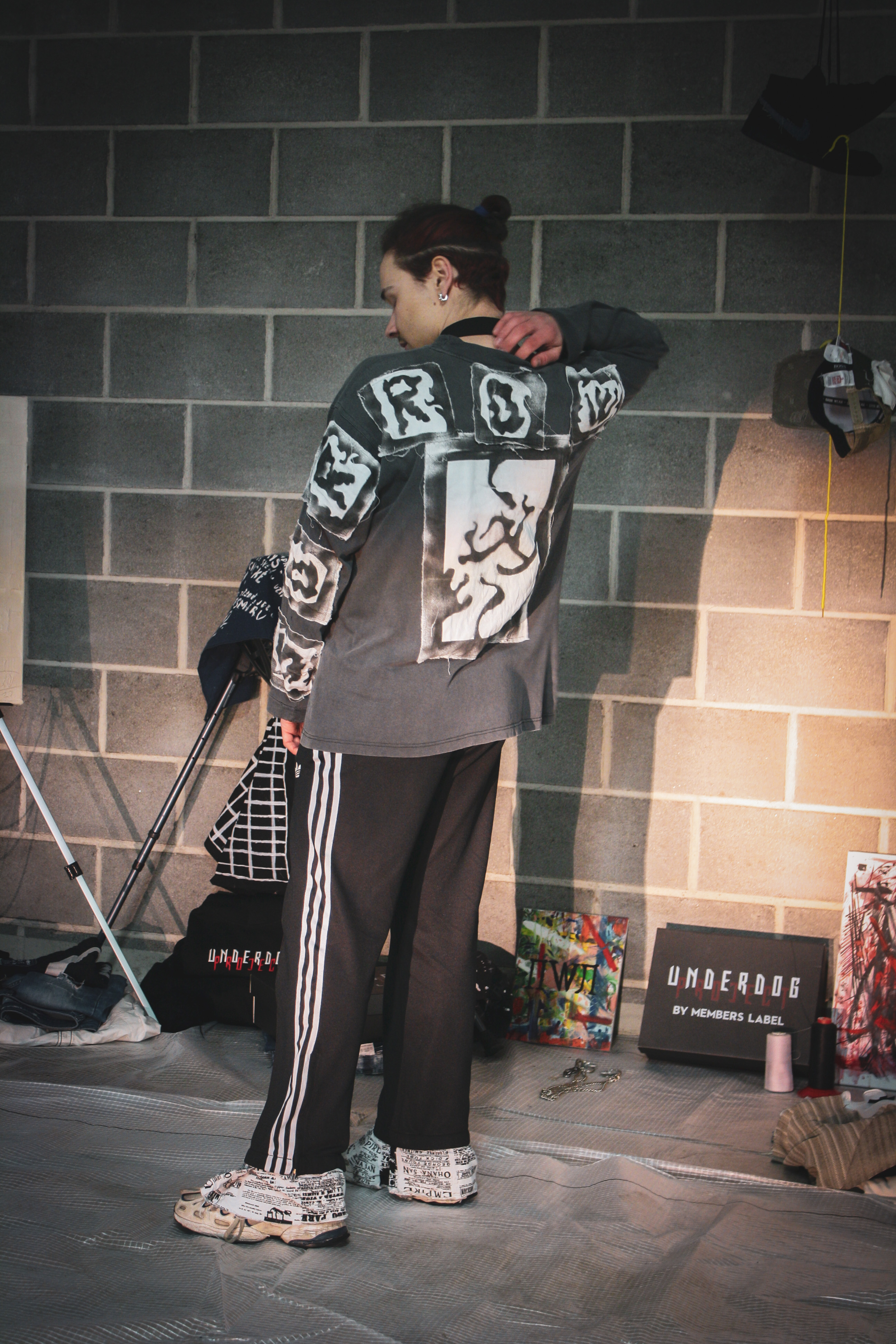 OBLEČENÍ
ŠIJEME RUČNĚ Z KVALTITNÍCH MATERIÁLŮ
MÁME ORIGINÁLNÍ DESIGN
A DO KAŽDÉHO KOUSKU OBLEČENÍ DÁVÁME LÁSKU
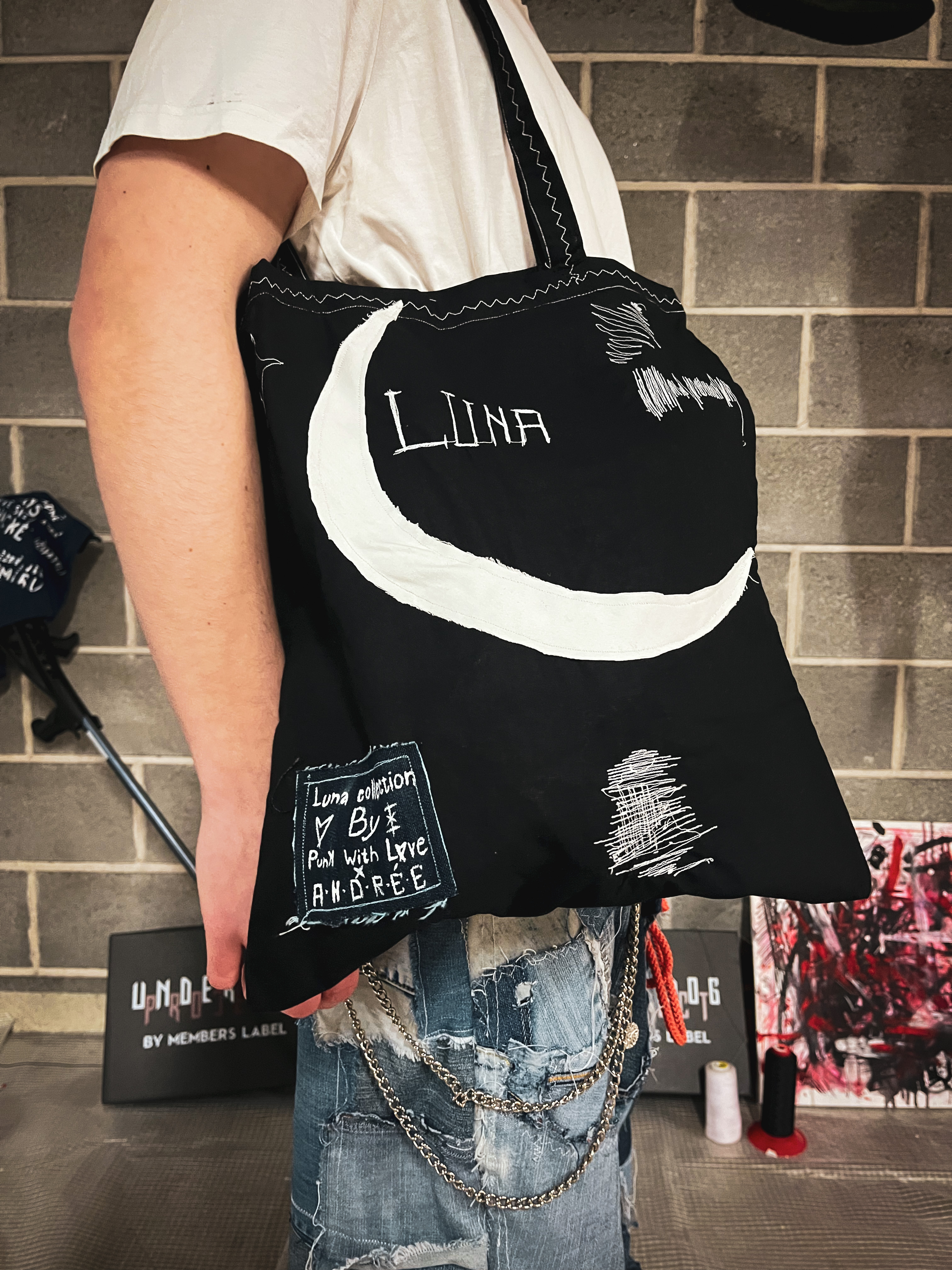 DOPLŇKY
RUČNĚ ŠITÉ TAŠKY
ORIGINÁLNÍ DESIGN A VÝROBA NÁRAMKŮ
CUSTOM DESIGN ŘETÍZKŮ NA KALHOTY
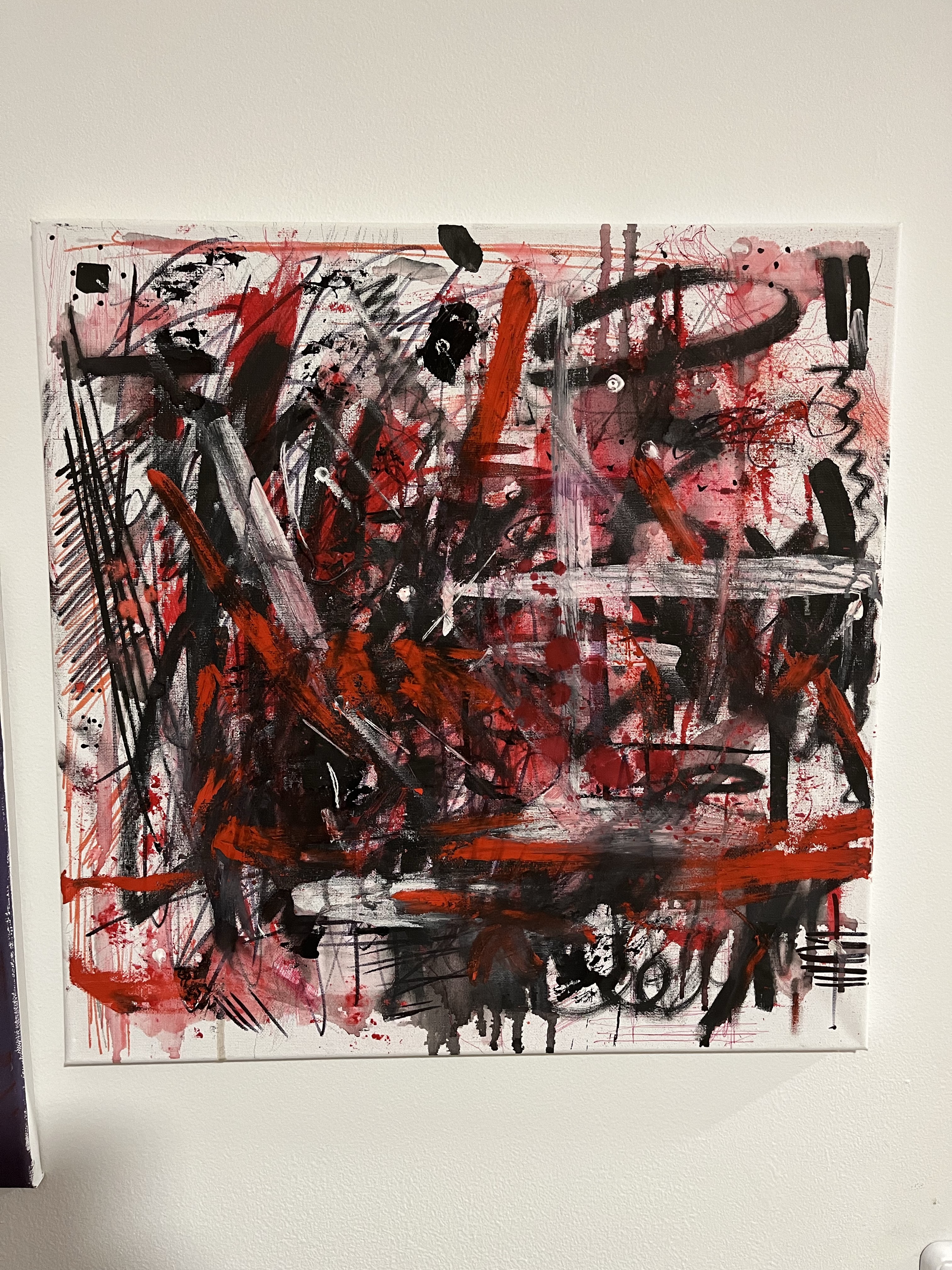 MALBY
NAŠE PLÁTNO JE VŠECHNO
NAŠE MÉDIA JSOU VŠECHNO
OBRAZY SE VYTVÁŘEJÍ OD SRDÍČKA A OD PAHÝLKU
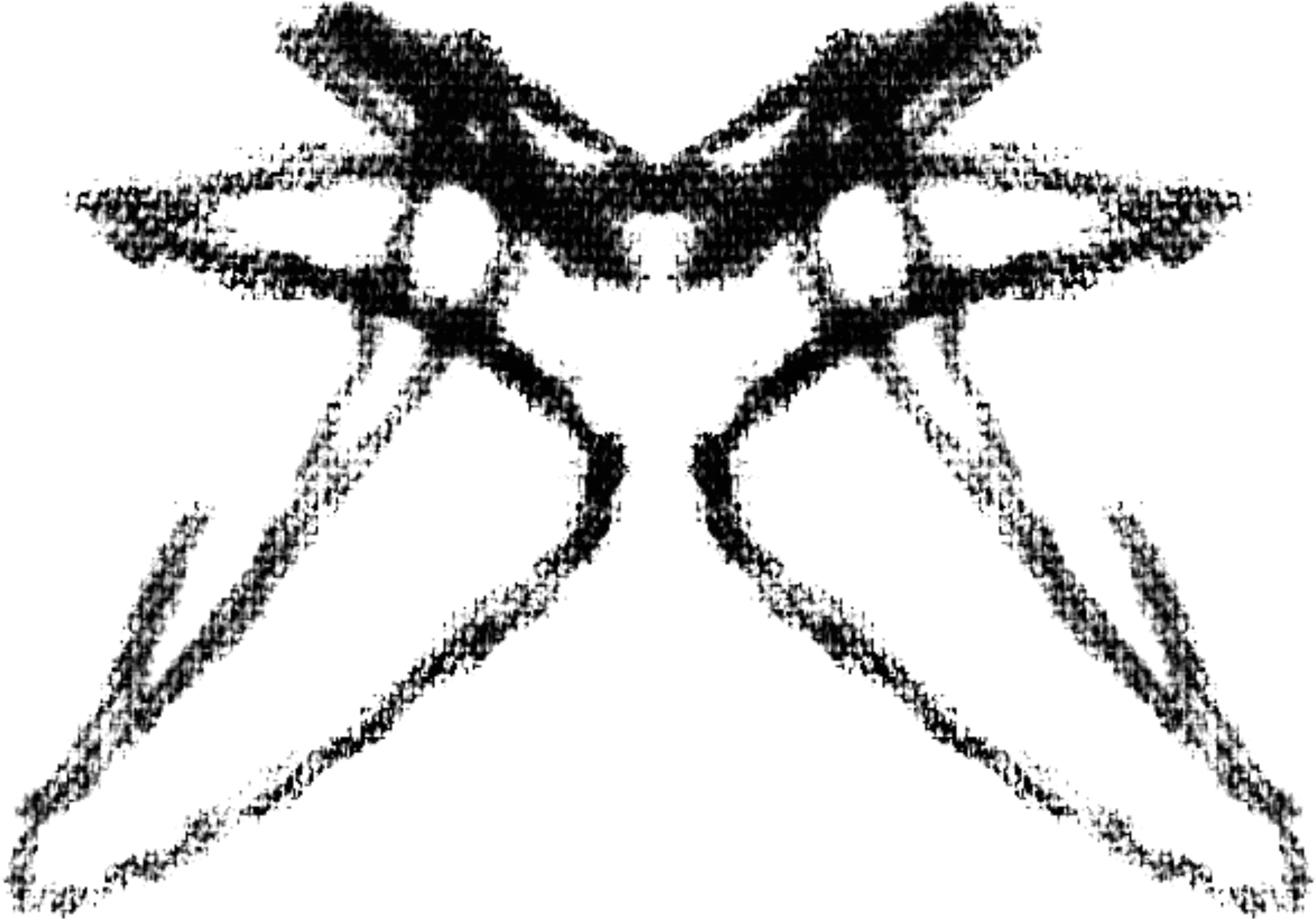 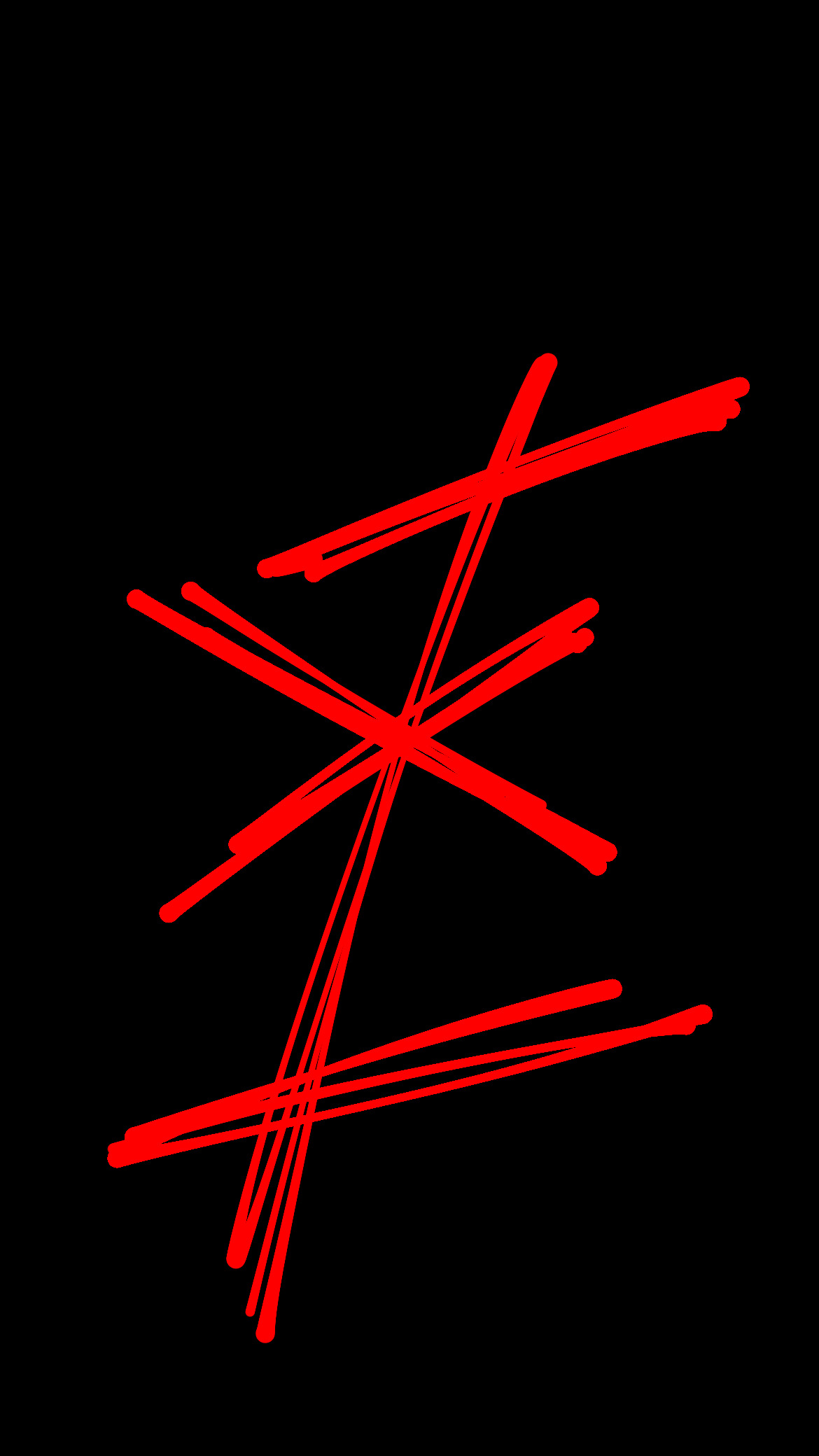 GRAFICKÝ DESIGN
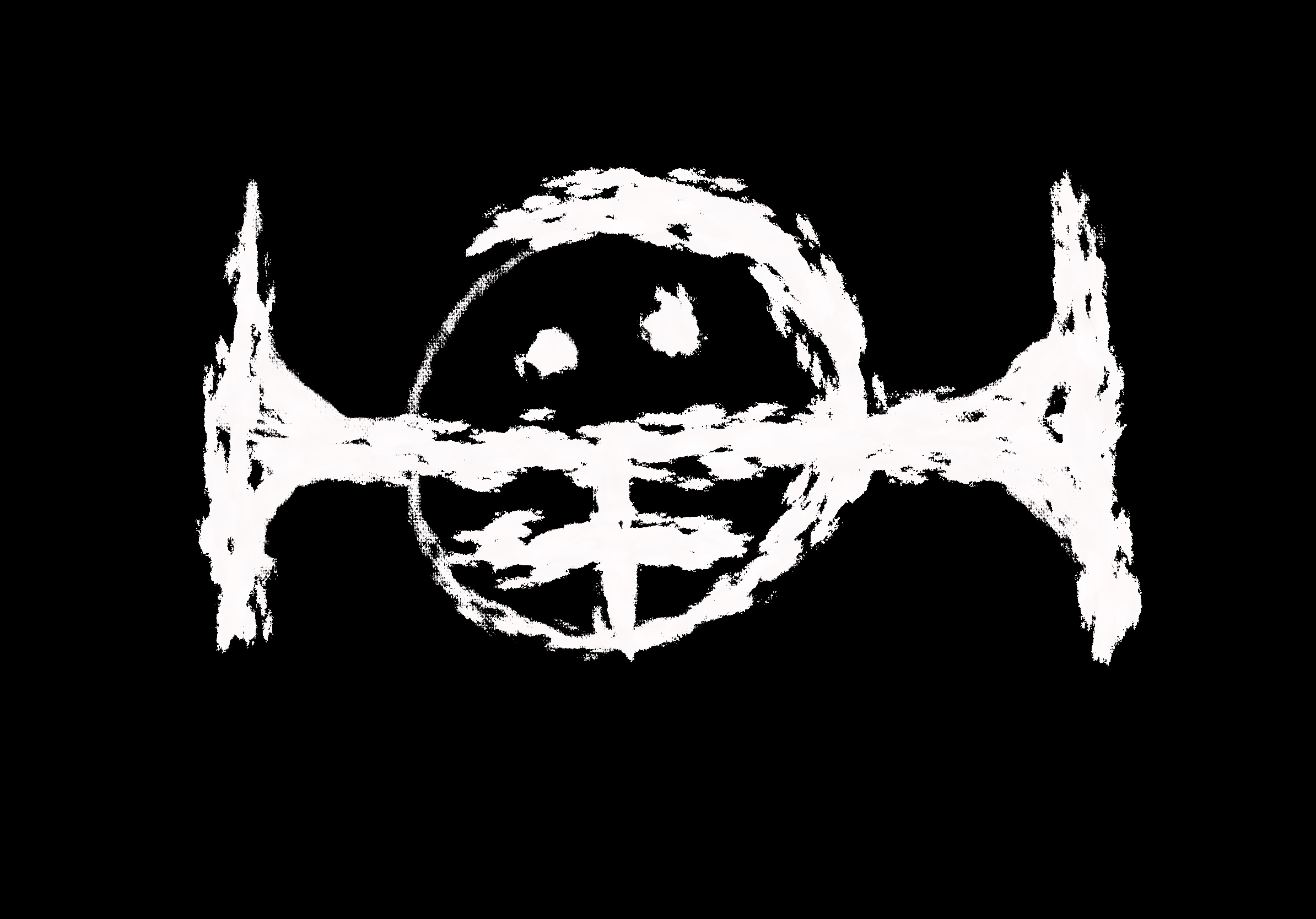 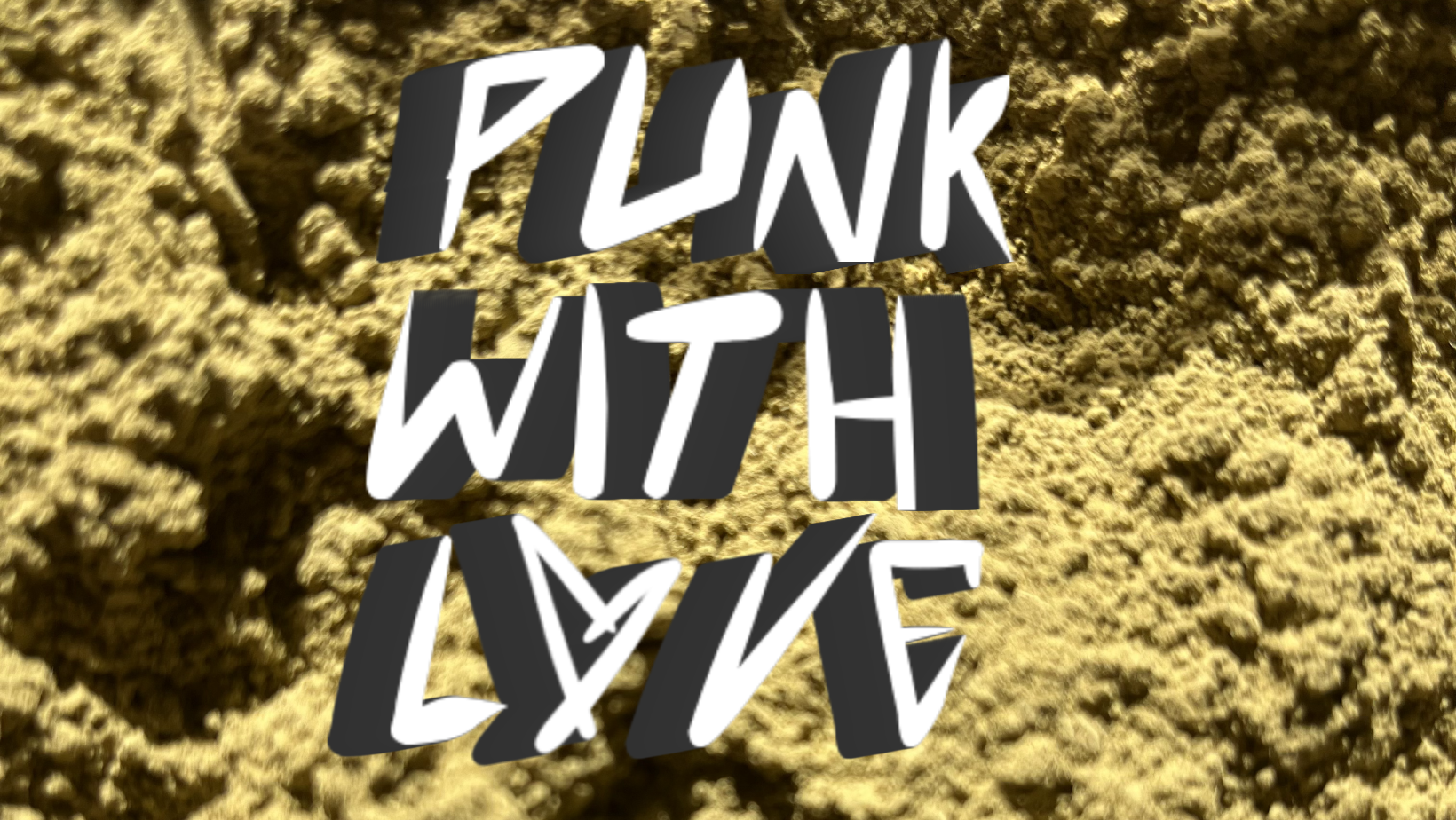 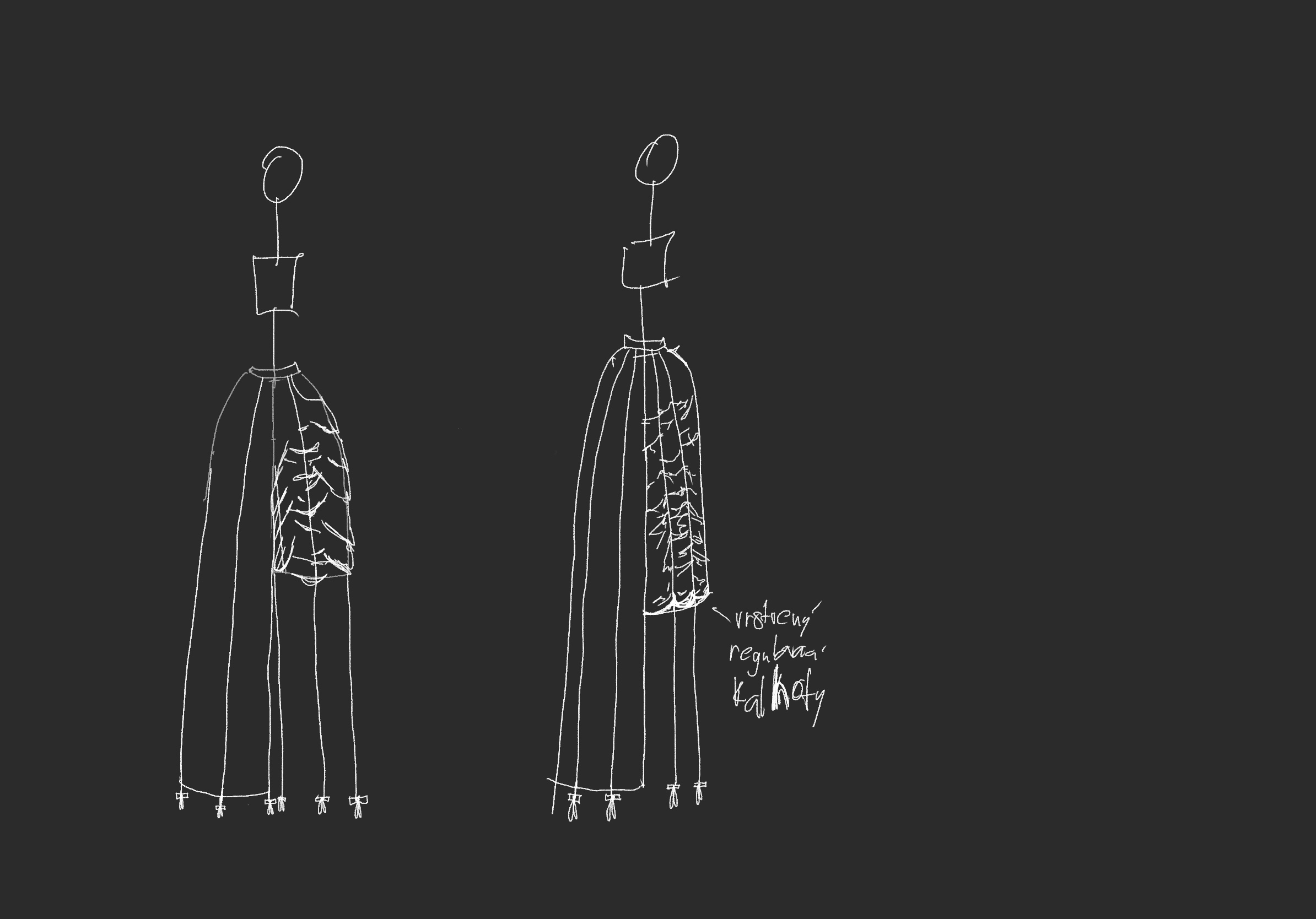 DESIGN OBLEČENÍ
OBLEČENÍ SI NAVRHUJEME SAMI
S KREATIVNÍ MYSLÍ VZNIKAJÍ NÁPADY A POTÉ REALIZACE
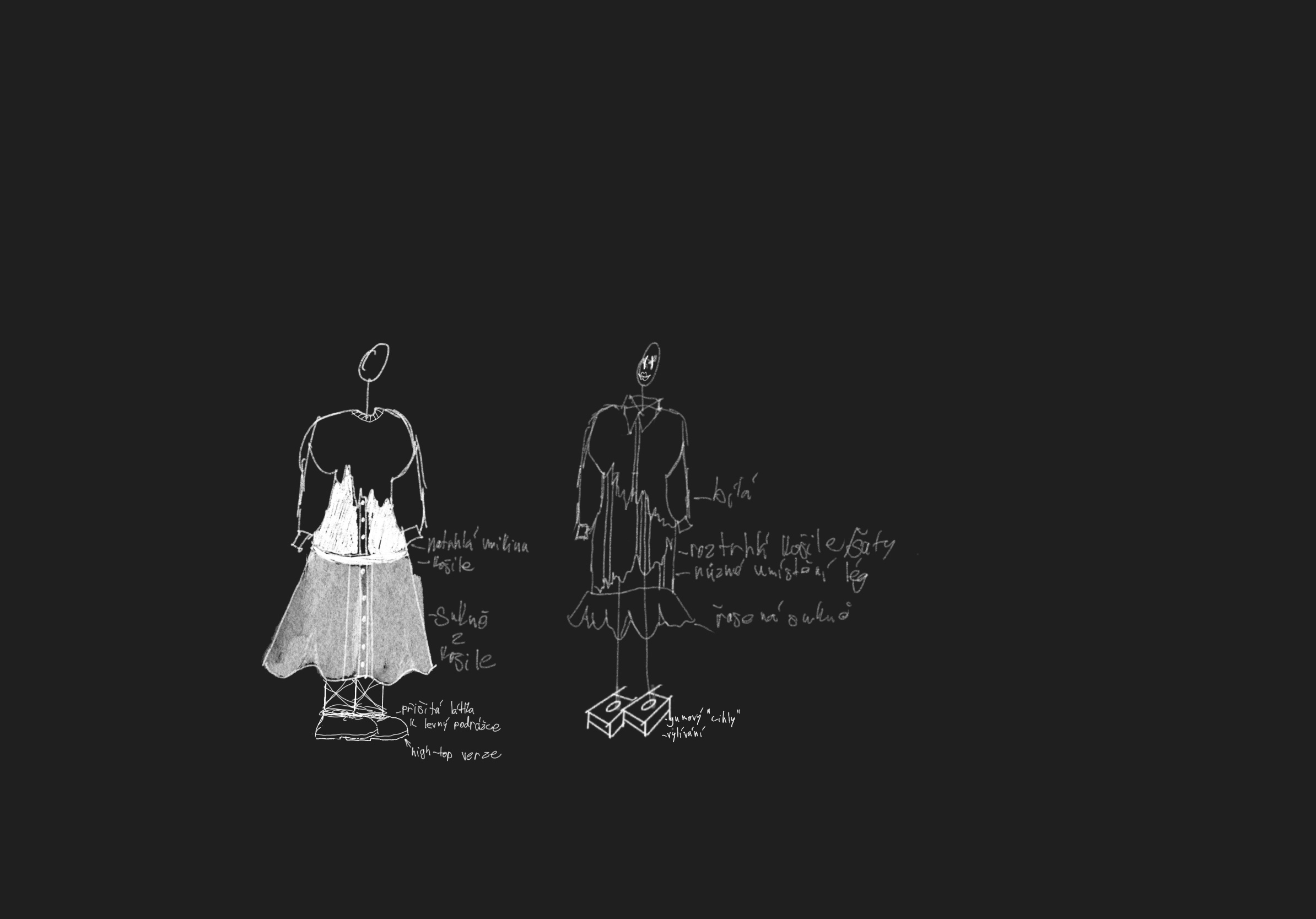 DOČKÁTE SE U NÁS TOHO, CO CHCETE?
ANO! OBLEČENÍ, DOPLŇKY A VŠE OSTATNÍ VYRÁBÍME  NA ZAKÁZKU
FANTAZII SE MEZE NEKLADOU
NEBOJTE SE OZVAT, POKUD MÁTE PRÁVĚ VY ZÁJEM
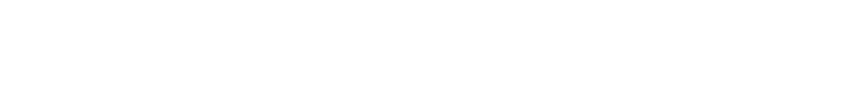 KONTAKTY
E-MAIL (FF) : FF-PWL@EMAIL.CZ
E-MAIL : PUNKWITHLOVE@EMAIL.CZ
TEL: +420 777 084 210
IG: @PUNK_WITH_LOVE
TIKTOK: PUNK_WITH_LOVE
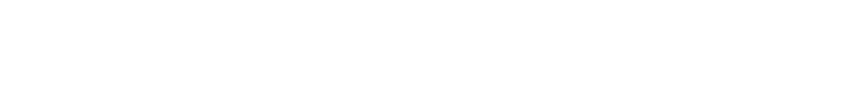 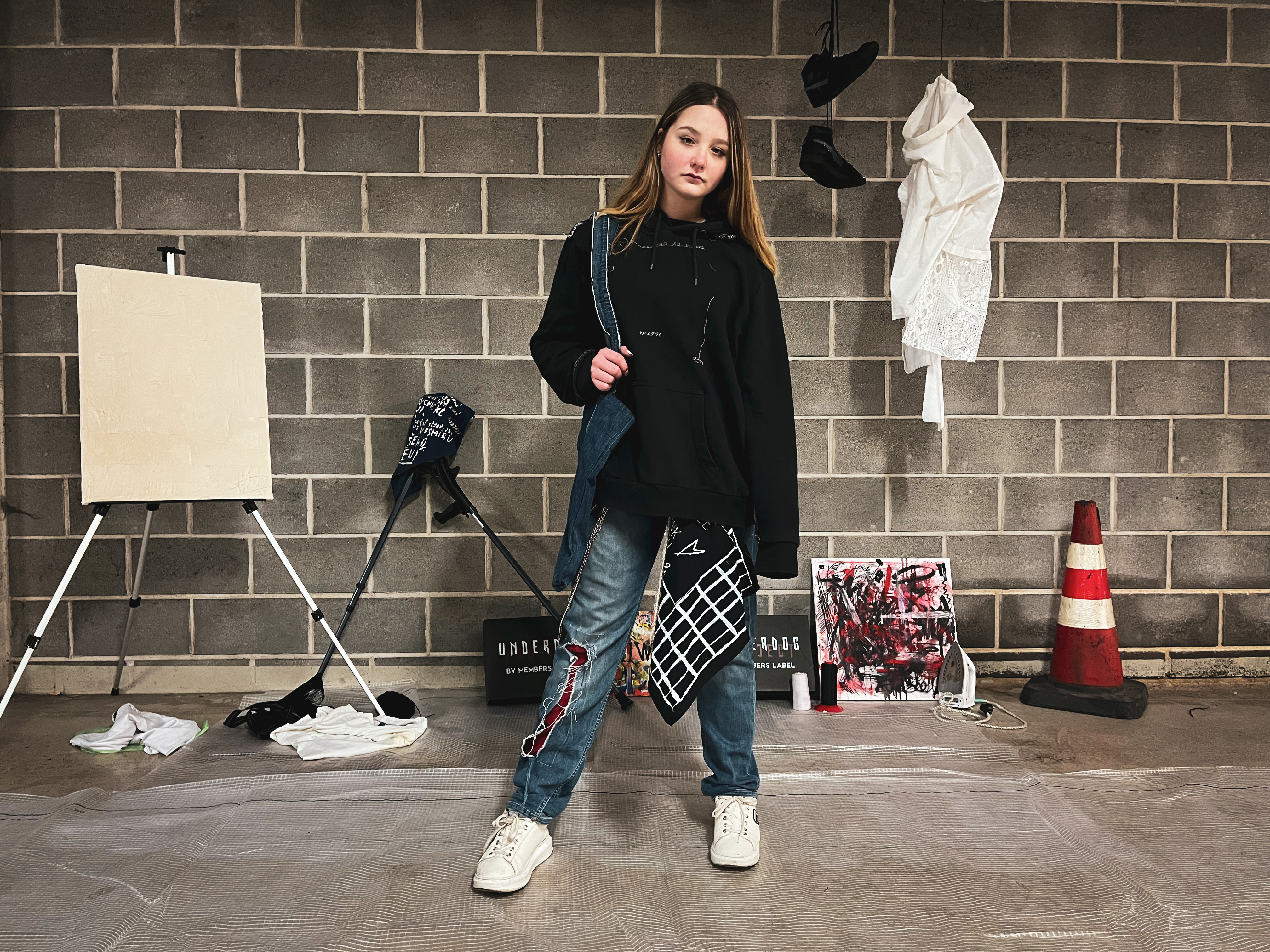 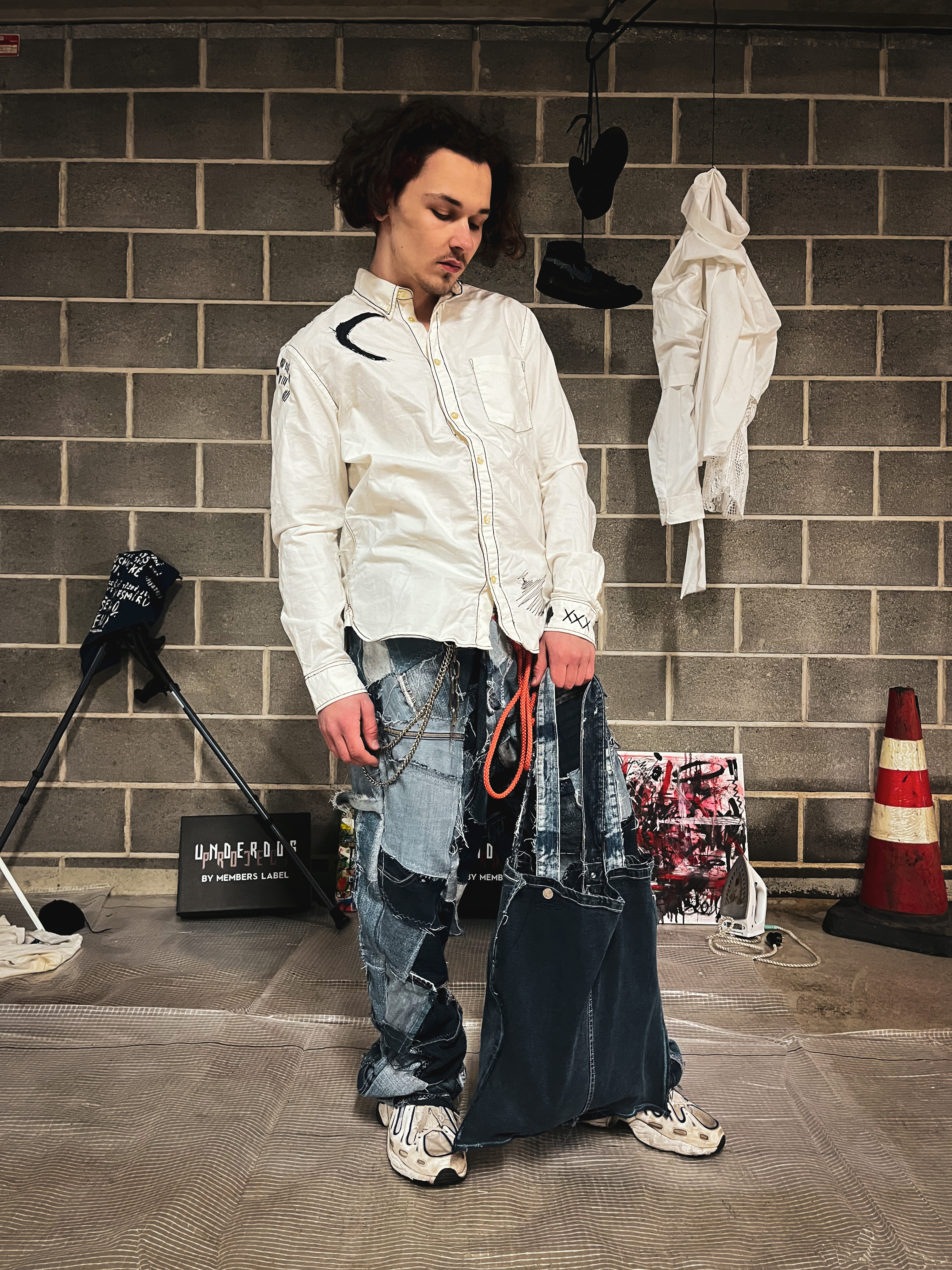 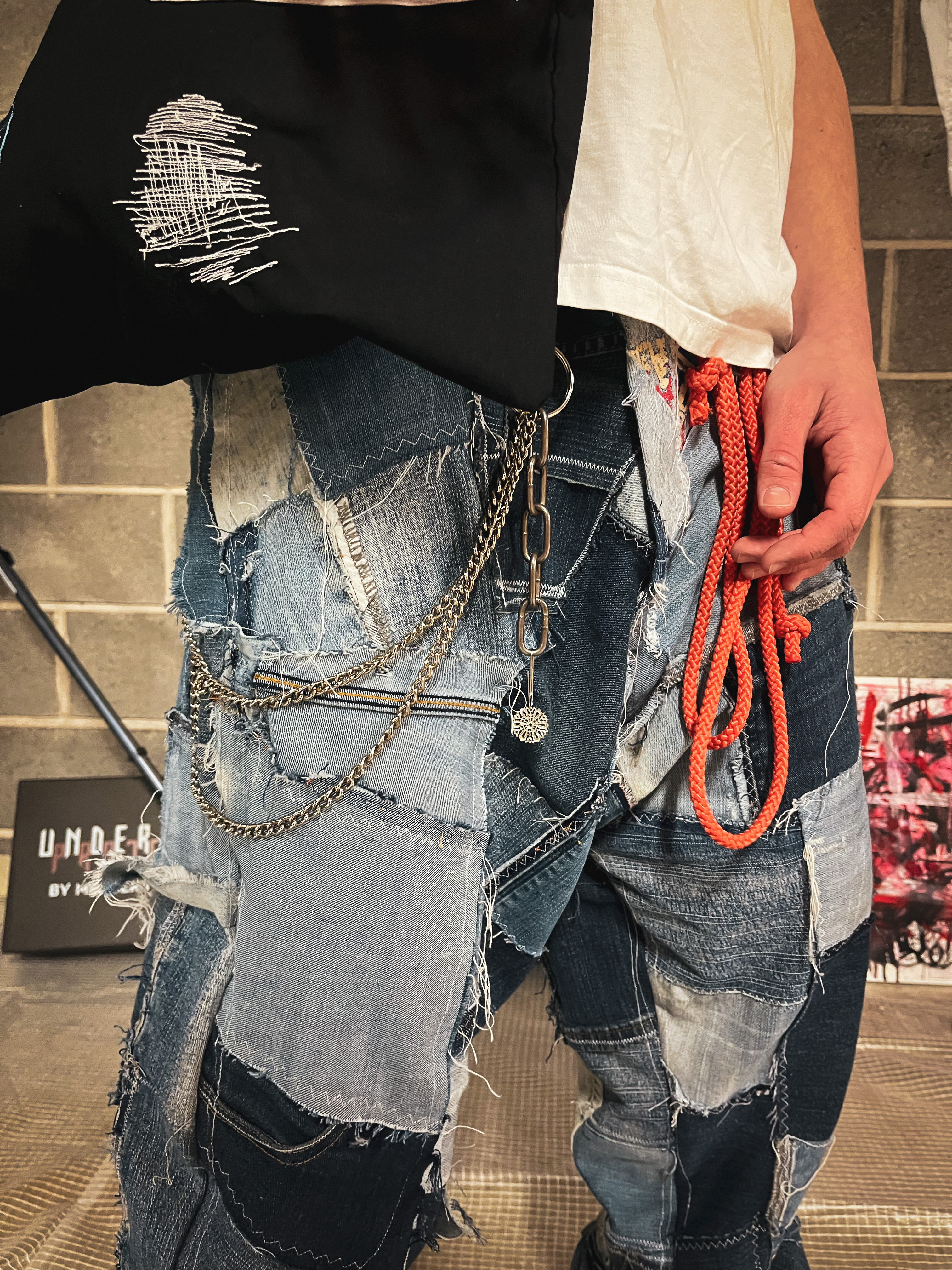 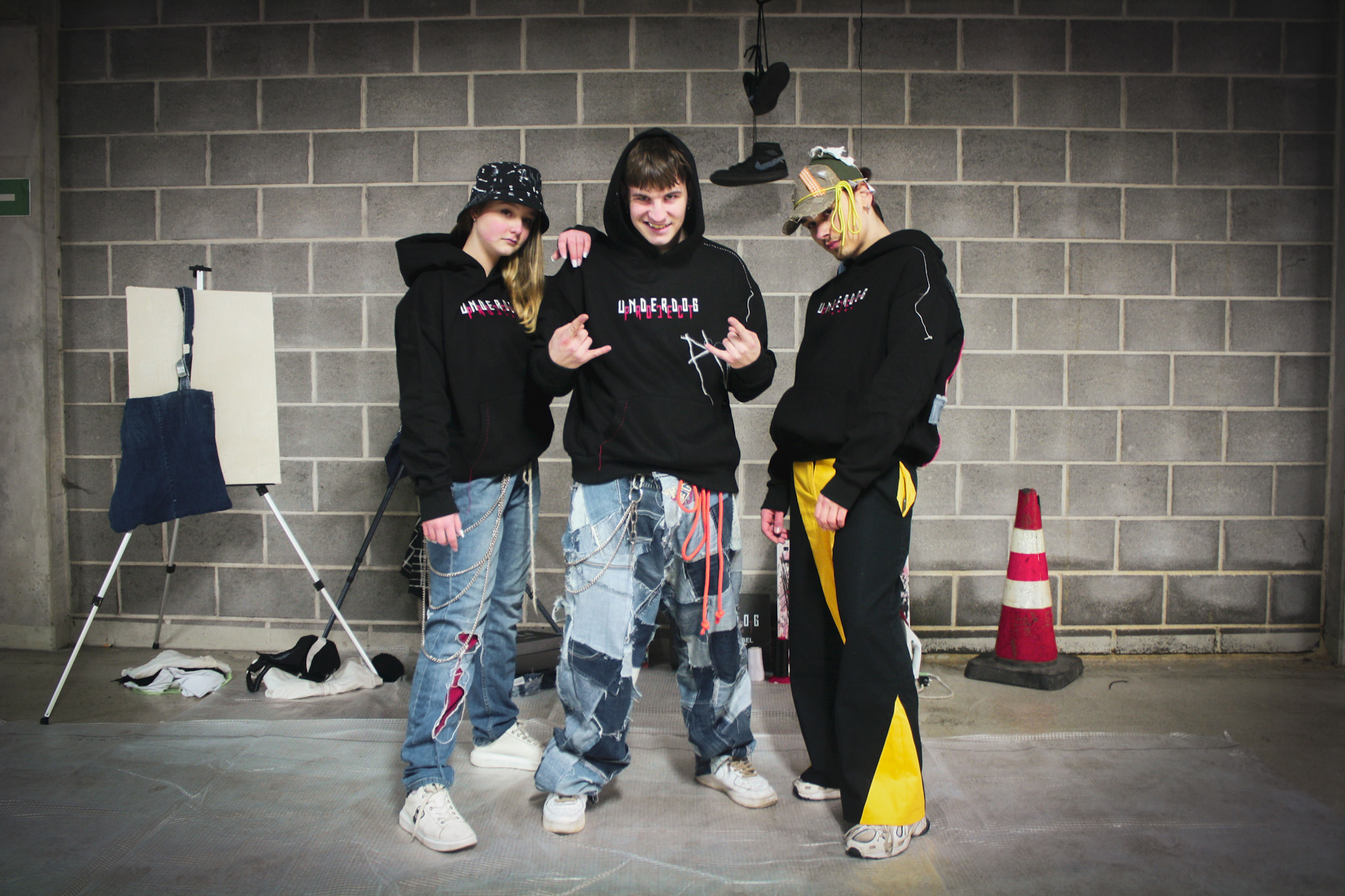 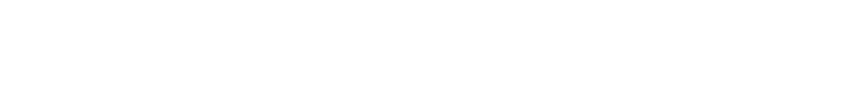 DĚKUJEME ZA POZORNOST
A NEMÁTE ZAČ